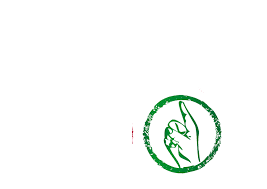 Grade 2BUnit(3):Five SensesL(1-4)
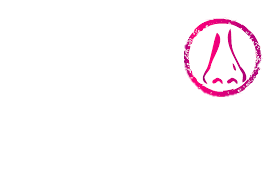 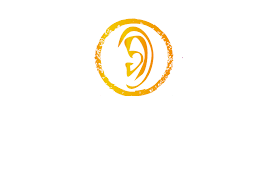 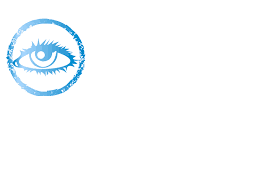 Done by: T.Najla AL-Tobi
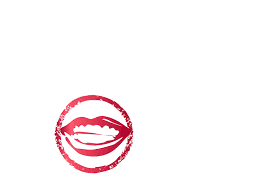 Objectives:
Students will be able to:
Listen to and join in with songs.
Revise body parts.
Label a picture using parts of the body.
Recognize the meanings of adjectives (happy, sad, thin, fat, tall. Short)
Revise colours.
Read and match sentences to pictures.
Recognize the concept of opposite and complete a chart  using opposite words.
Complete descriptions with the correct adjectives.
Complete sentences with the correct adjectives.
Warm up: Head Shoulders Knees & Toes Song
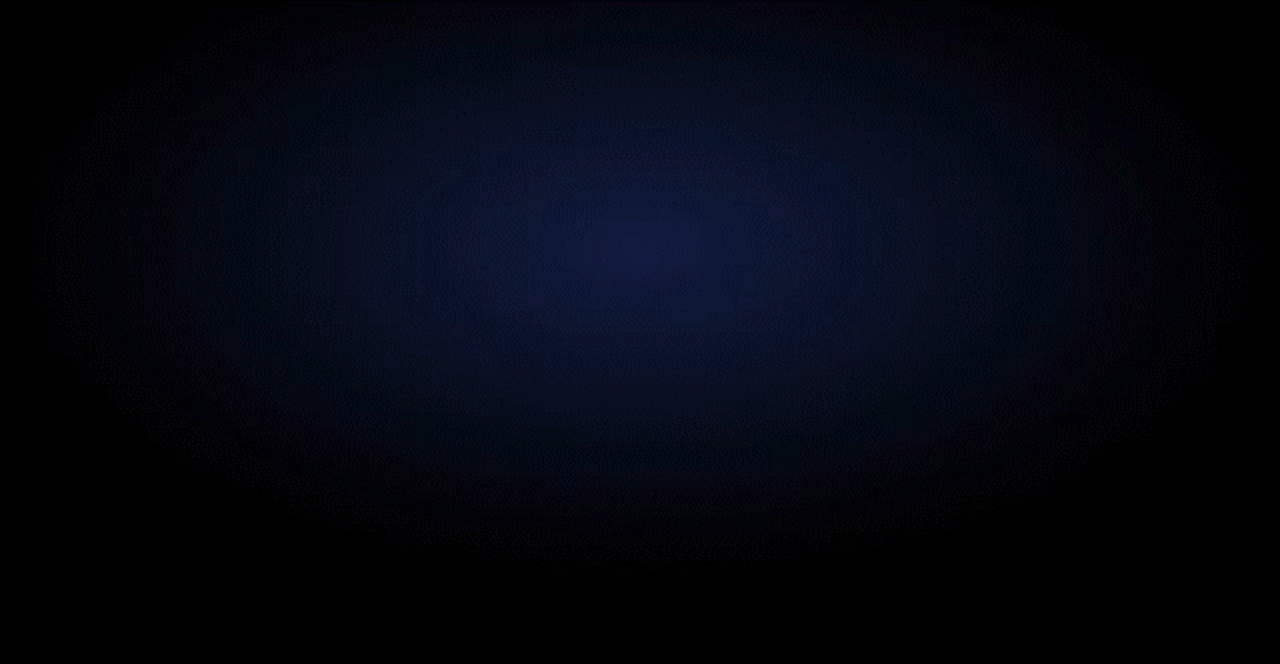 Parts of the body
01
02
03
04
05
06
Open your Class Book, page 22.
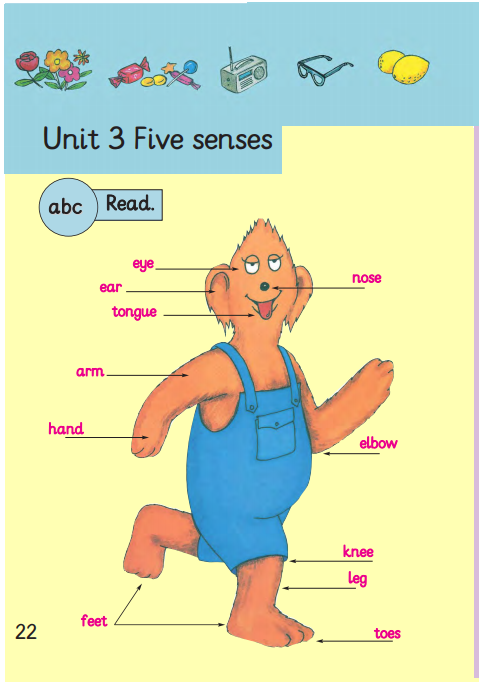 Parts of the body
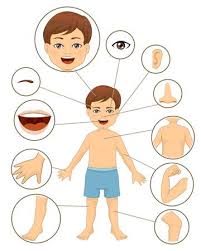 eye
head
ear
eyebrow
nose
mouth
body
hand
arm
leg
knee
foot
toe
Open your Skills Book, page 13.
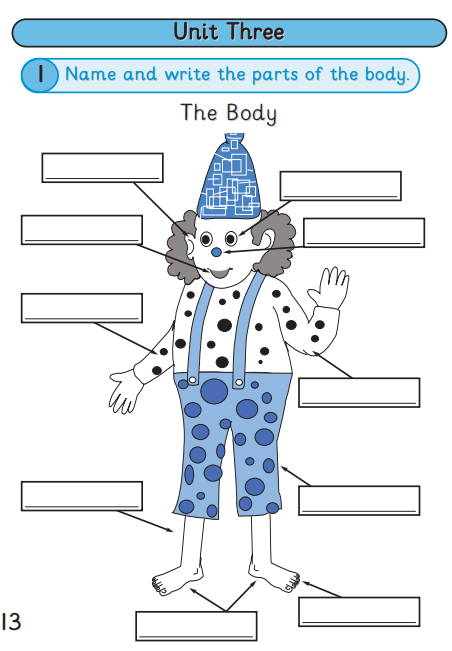 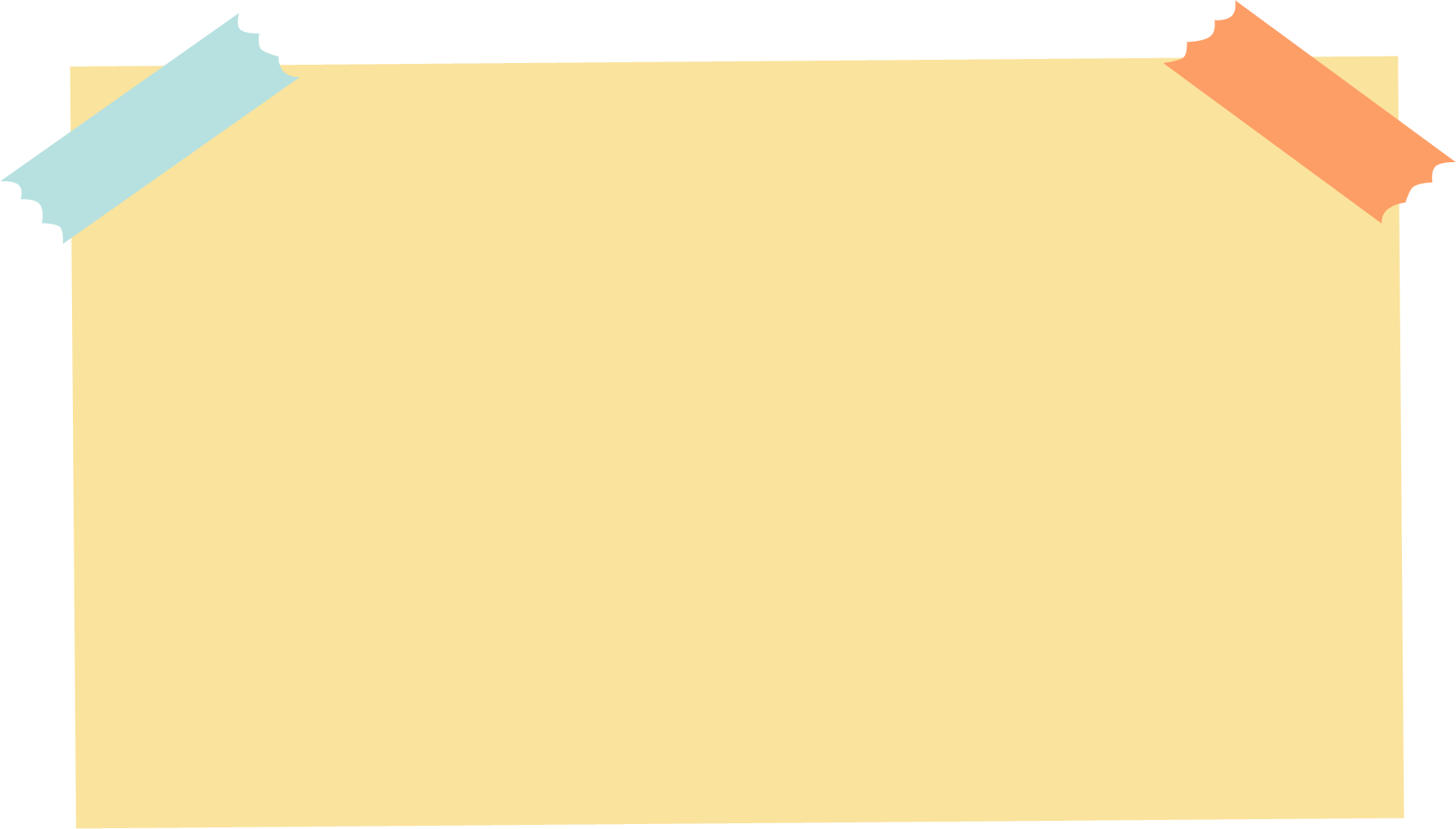 Open your Class Book, page 23.
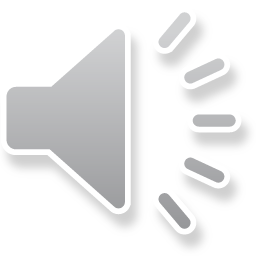 Listen and match instructions with pictures
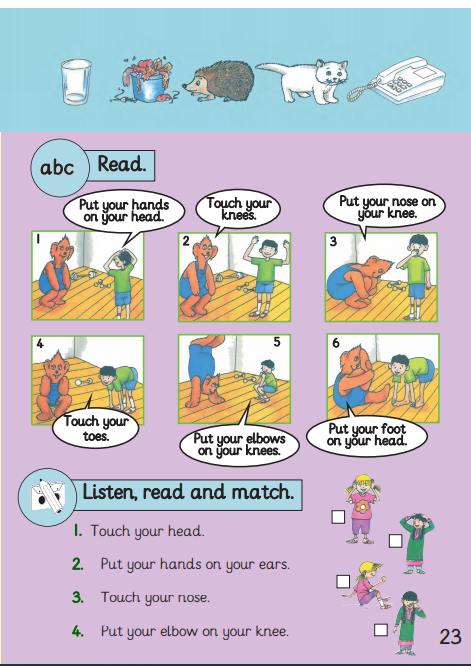 Open your Class Book, page 23.
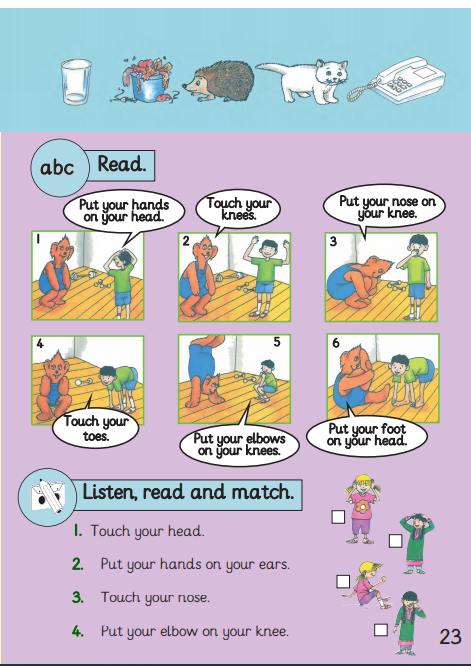 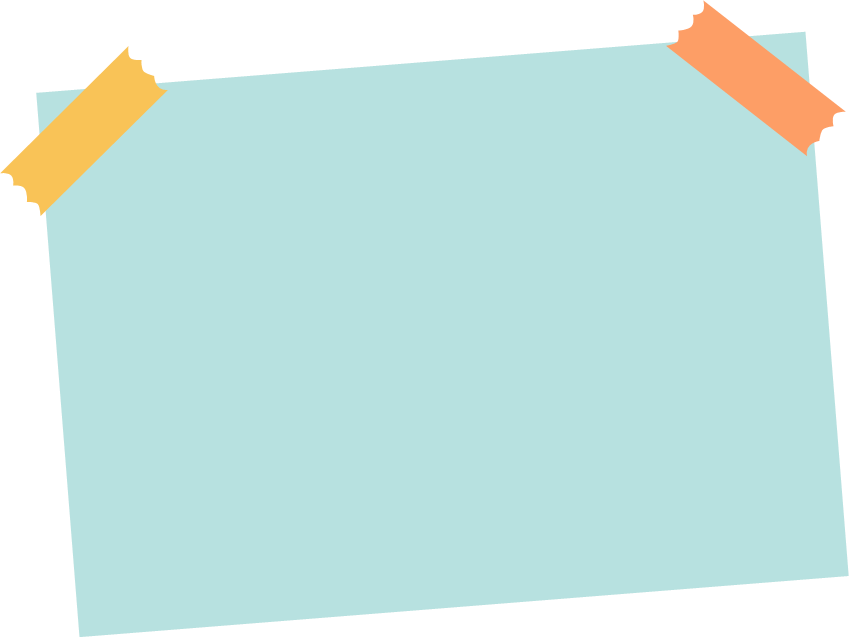 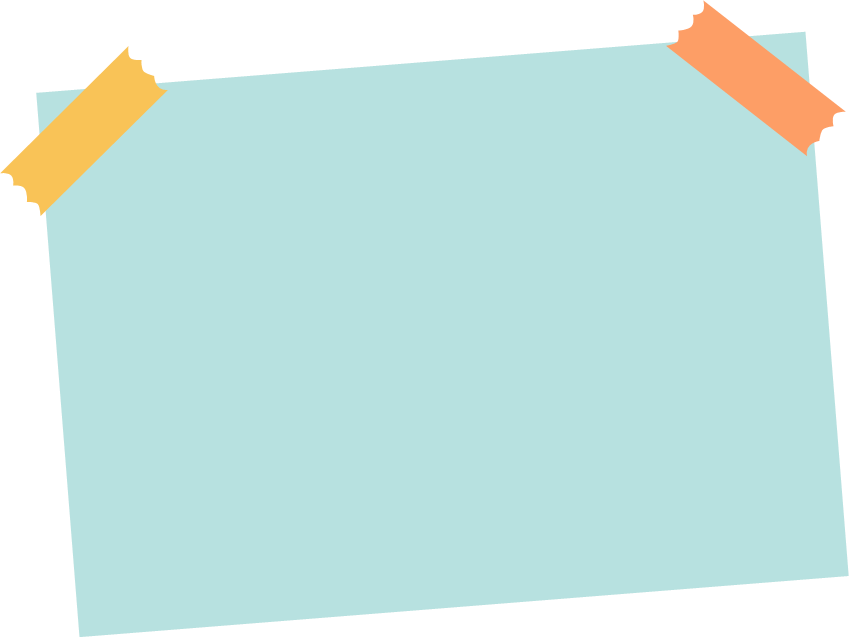 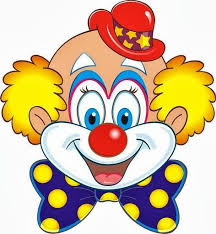 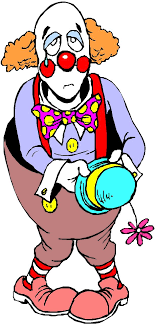 happy clown
sad clown
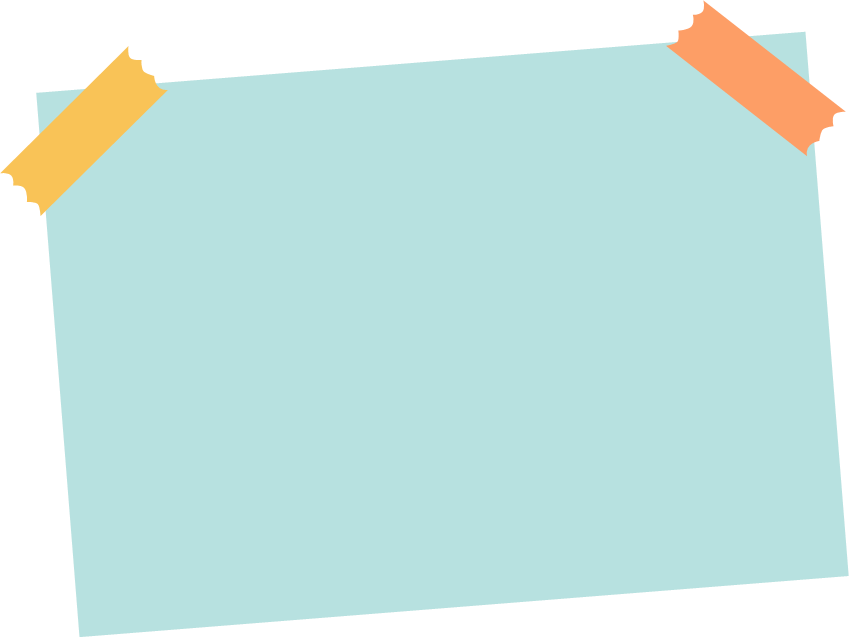 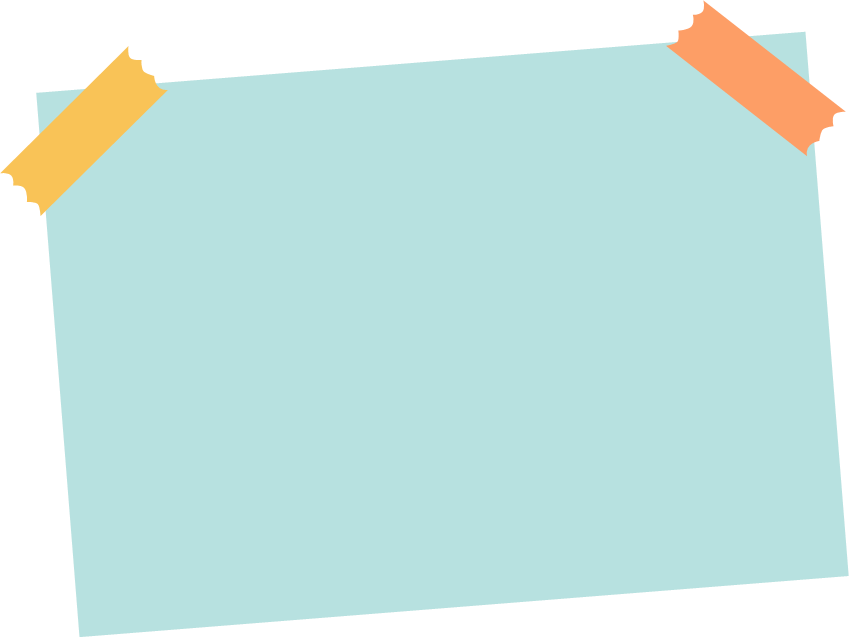 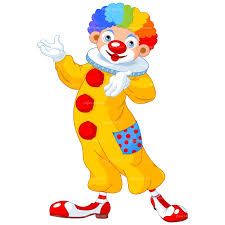 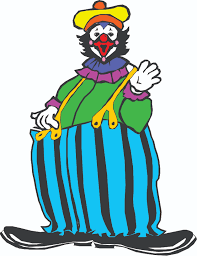 thin clown
fat clown
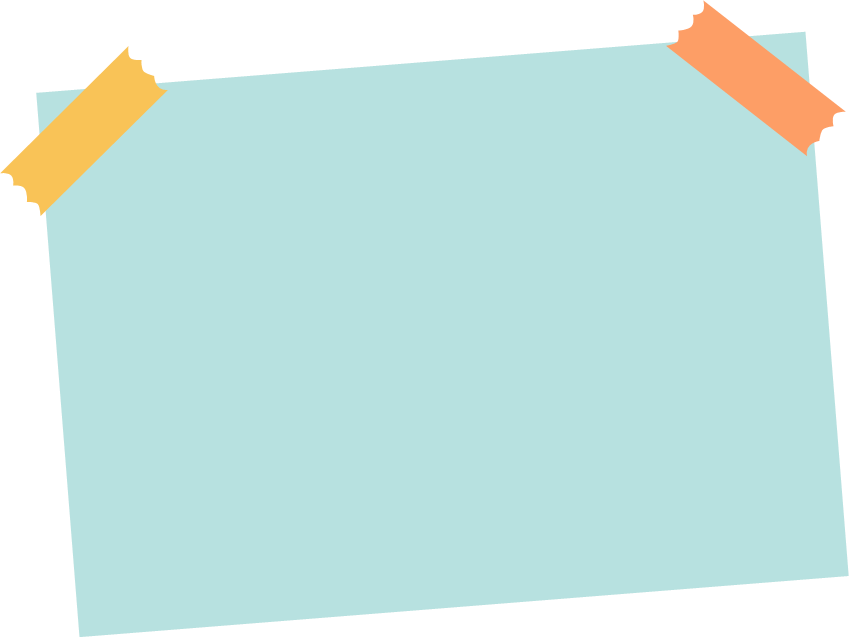 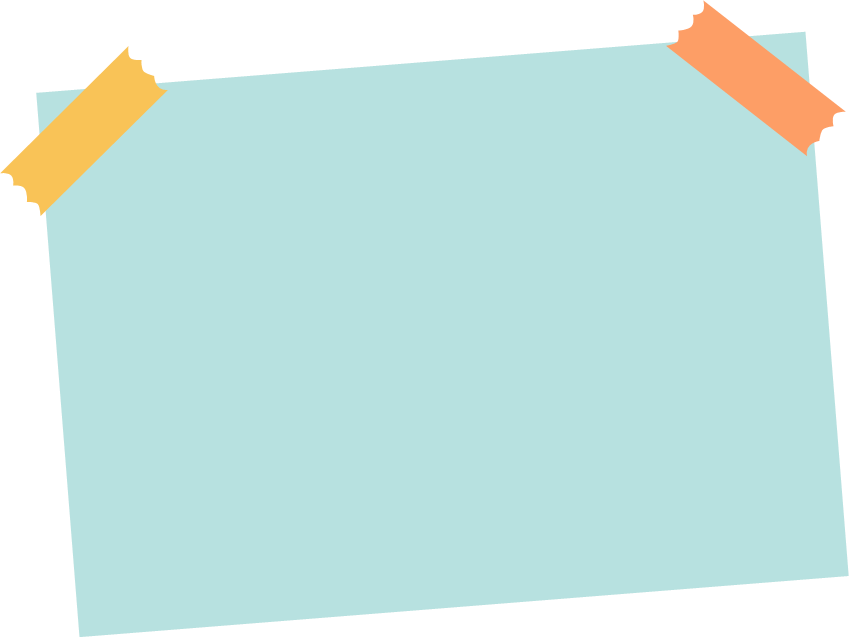 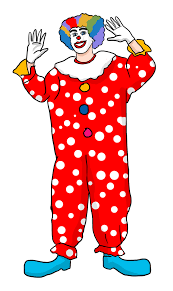 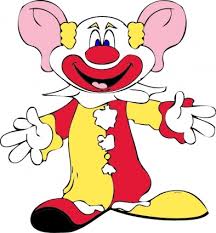 short clown
tall clown
Open your Class Book, page 24-25.
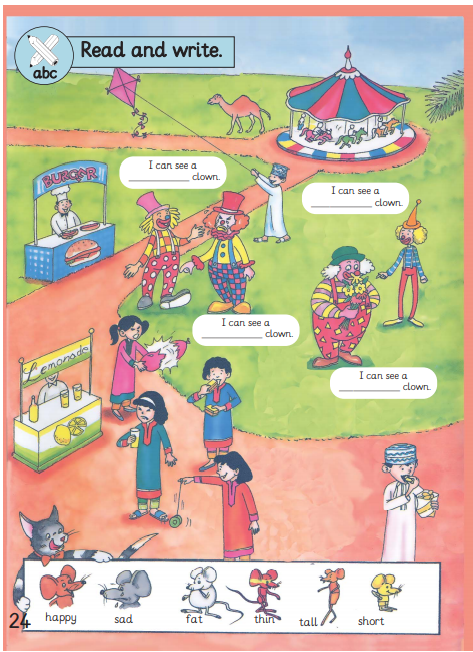 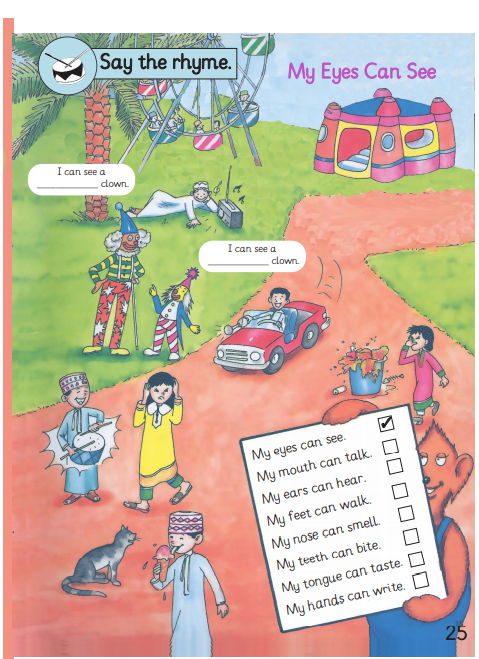 What colour is the sad clown’s hat?
What colour is the short clown’s hat?
What colour is the fat clown’s hat?
Read and write adjectives of clowns
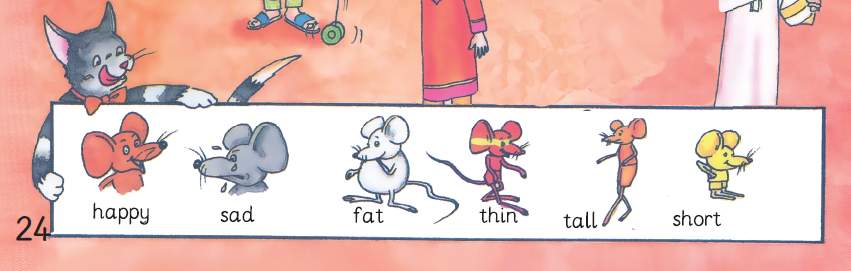 Supportive activities
https://www.liveworksheets.com/yg158pu
https://www.liveworksheets.com/fb507437vr
Thanks